Labour Force SurveyQuarter 1 2022 Results26 May 2022
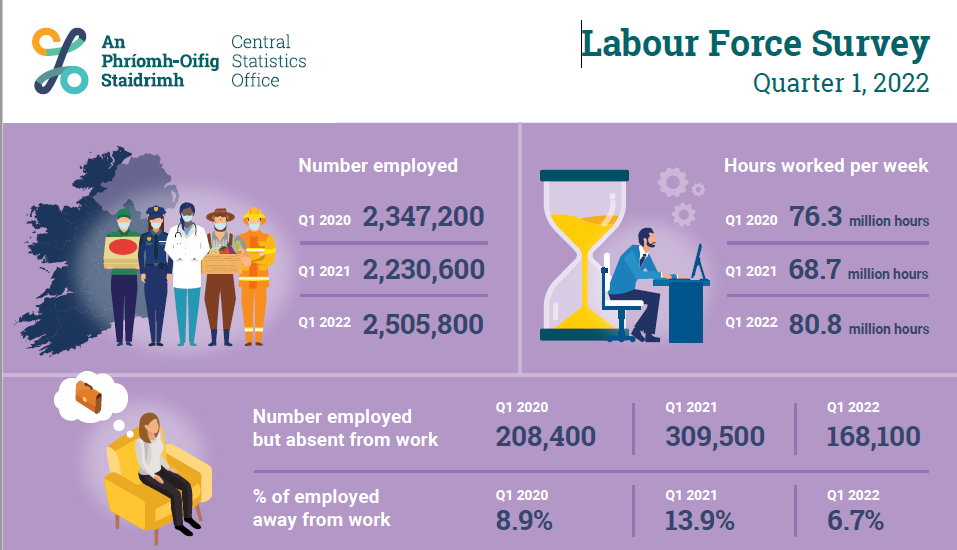 Infographic
Thousands
2
Persons (aged 15+) by ILO employment status, 2 year intervals
Thousands
3
Section 2:In employmentQ1 2022:Persons in employment: 2,505,800Employment rate: 72.8%Seasonally adjusted: 2,532,200
In employment (seasonally adjusted), number of persons
%
5
In employment, year on year change
Thousands
6
Employment rate, by sex and age, change (percentage points) Q1 2020 to Q1 2022,
p.p.
7
Principal Economic Status, Females by age, change (number) Q1 2020 to Q1 2022,
Thousands
8
Share of those in employment who were working full-time, by sex and age, change (percentage points) Q1 2020 to Q1 2022,
p.p.
9
Persons in employment by NACE sector, Q1 2020 and Q1 2022
Thousands
10
Absences (as % of number employed), by NACE sector, Q1 2020 and Q1 2022
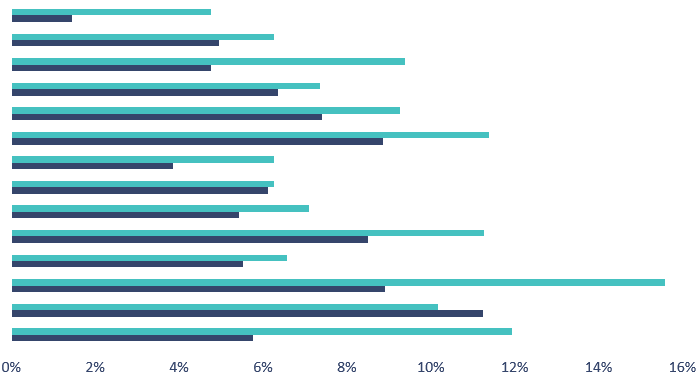 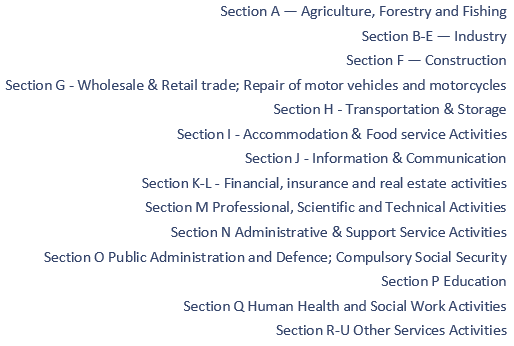 11
Total actual hours worked (millions) per week, by NACE sector, Q1 2020 and Q1 2022
(hours) millions
12
Section 3:UnemploymentIn Q1 2022:Persons unemployed: 126,700Unemployment rate: 4.8%Seasonally adjusted: 131,700 (-4,500)Seasonally adjusted unemployment rate: 5.0%
Unemployment rate (seasonally adjusted)
%
14
Unemployed by duration of unemployment, Q1 2022
Thousands
15
Section 4:Labour ForceIn Q1 2022:In labour force: 2,632,500Participation rate: 64.8%Seasonally adjusted participation rate: 65.2%Outside the labour force: 1,431,000
Participation rate (seasonally adjusted)
%
17
Participation rate by sex
%
18
Participation rate by age
%
19
Participation rate by NUTS3 region
%
20
Labour Force
Unadjusted
Increased by 231,400 (+9.6%) over the year to 2,632,500 in Q1 2022
Participation increased over the year from 60.0% to 64.8%
Demographic effect +26,600
Participation effect  +204,800

Seasonally Adjusted
Increase of 23,900 or 0.9% over the quarter to 2,653,200 in Q1 2022
21
Section 5:Summary
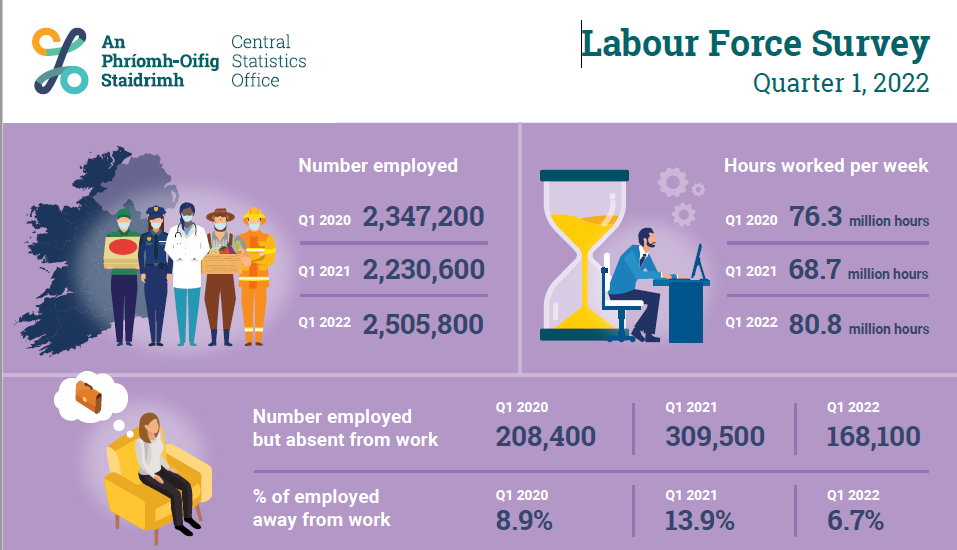 Infographic
Thousands
23
Thank You.
Annex:ILO Definitions and concepts IESS RegulationImpact of COVID-19 on LFS
25
ILO classification in the LFS
Employment (15-89 years)
Persons who worked in the week before the survey for one hour or more for payment or profit, including work on the family farm or business and all persons who were away from work during the reference week but had a job to which they could return to
26
Attachment to job
27
ILO classification in the LFS
Unemployment (15-74 years)
Persons who in the week before the survey, were 
without work – i.e. did not meet criteria to be classified as employed under ILO
available to start work within the next two weeks 
had taken specific steps, in the previous four weeks to find work
28
ILO classification and LFS
Inactive (15+ years)
All other persons
29
Integration of European Social Statistics (IESS) Regulation
New European regulation came into force on 01 January 2021
Implications for Irish Labour Market Statistics :
https://www.cso.ie/en/releasesandpublications/in/lfs/implicationsoftheimplementationoftheintegrationofeuropeansocialstatisticsiessframeworkregulationonlabourmarketstatisticsinirelandin2021/
Impact of the regulation on the LFS series:
https://www.cso.ie/en/releasesandpublications/ep/p-lfs/labourforcesurveyquarter12021/technicalnote/
The LFS questionnaires for Ireland up to Q1 2022 are available here: https://www.cso.ie/en/methods/surveyforms/labourforcesurvey/
30
COVID-19 and the Labour Force Survey (LFS)
With the PUP scheme having finished on the 25 March 2022, COVID-19 Adjusted Measures of Employment and Unemployment in the LFS have been discontinued since the number of persons in receipt of the PUP at the end of the reference period is zero. 
Users should note the following Information Note published with the Q2 2020 LFS results in August 2020 for information regarding these measures. Please see link https://www.cso.ie/en/releasesandpublications/in/lfs/informationnote-implicationsofcovid-19onthelabourforcesurvey-quarter22020update/ 
Labour Force Survey data for Quarter 1 2022 was collected by a combination of telephone and face-to-face interviews carried out by CSO Household Survey Interviewers.
31